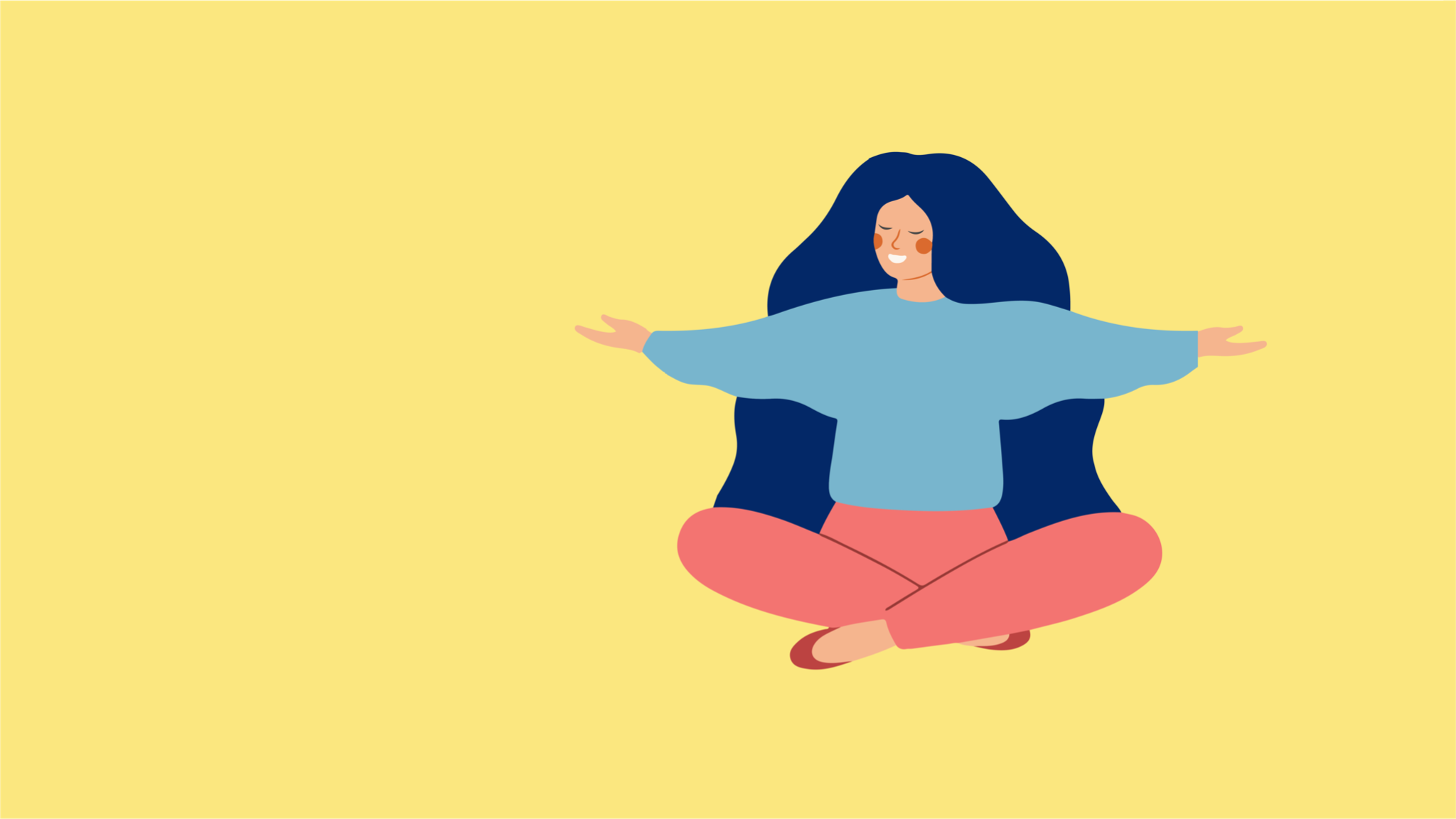 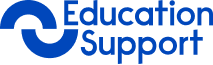 Sophie Boettcher
9th May 2024
Mental Health &Wellbeing:	
		
Addressing the most important issues
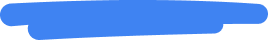 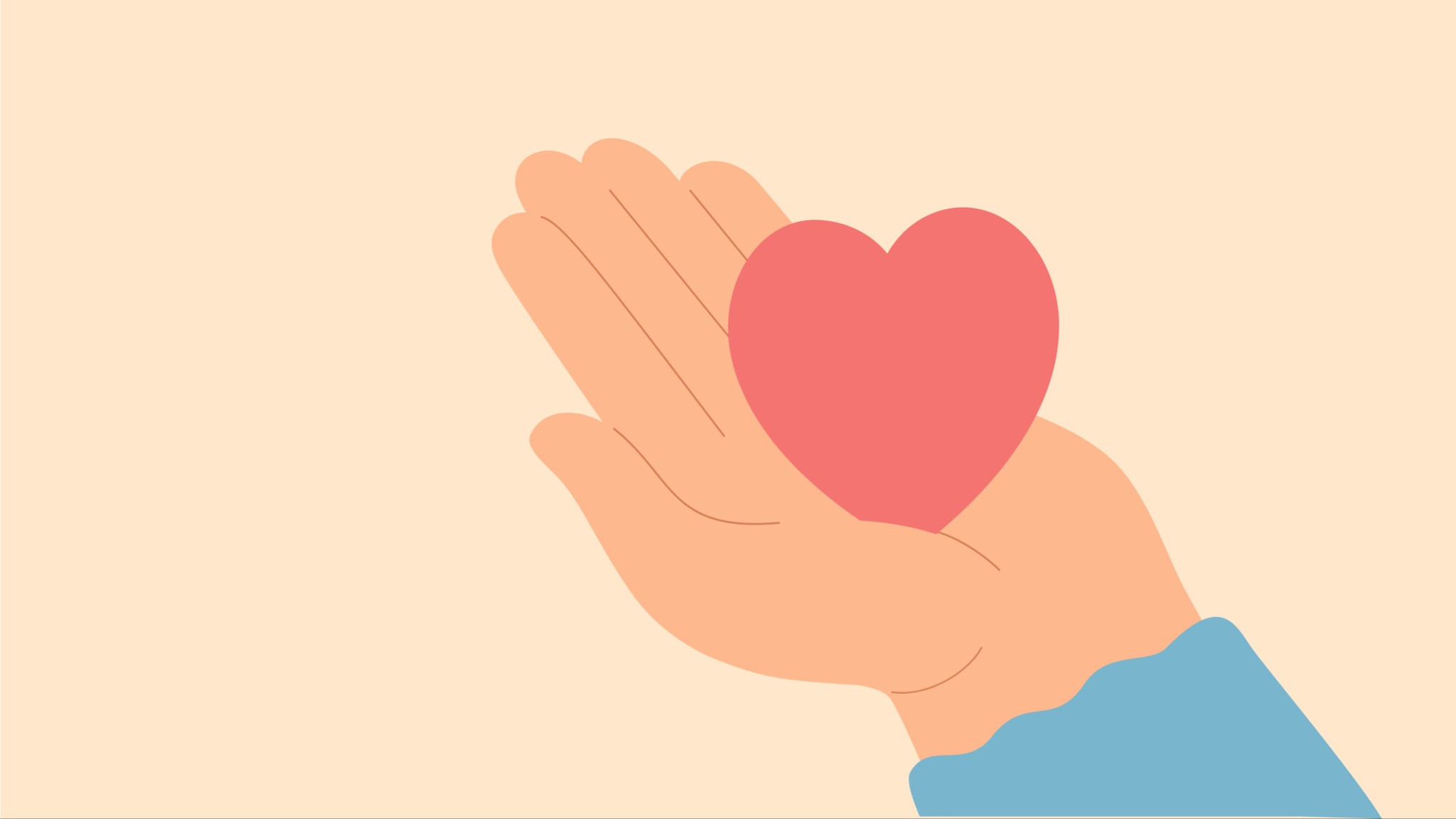 Discussion points:
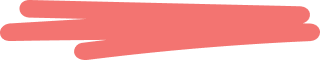 What are the main causes of poor staff wellbeing? 

What are the gaps in regards to support? 

What would you like to see change?
The experiences of education staff in the UK
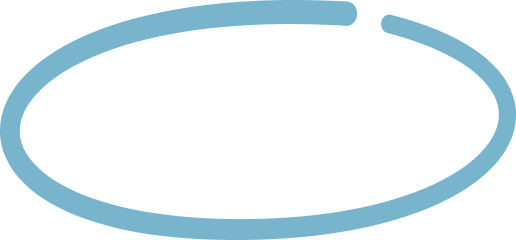 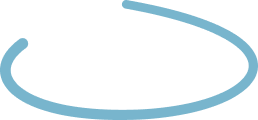 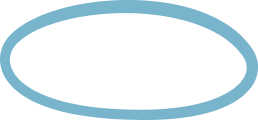 81% 
Of all education staff experienced mental health symptoms due to their work
71%feel that inspections negatively impact the mental health and wellbeing of staff
95%Of Headteachers and 78% of school teachers reported feeling stressed
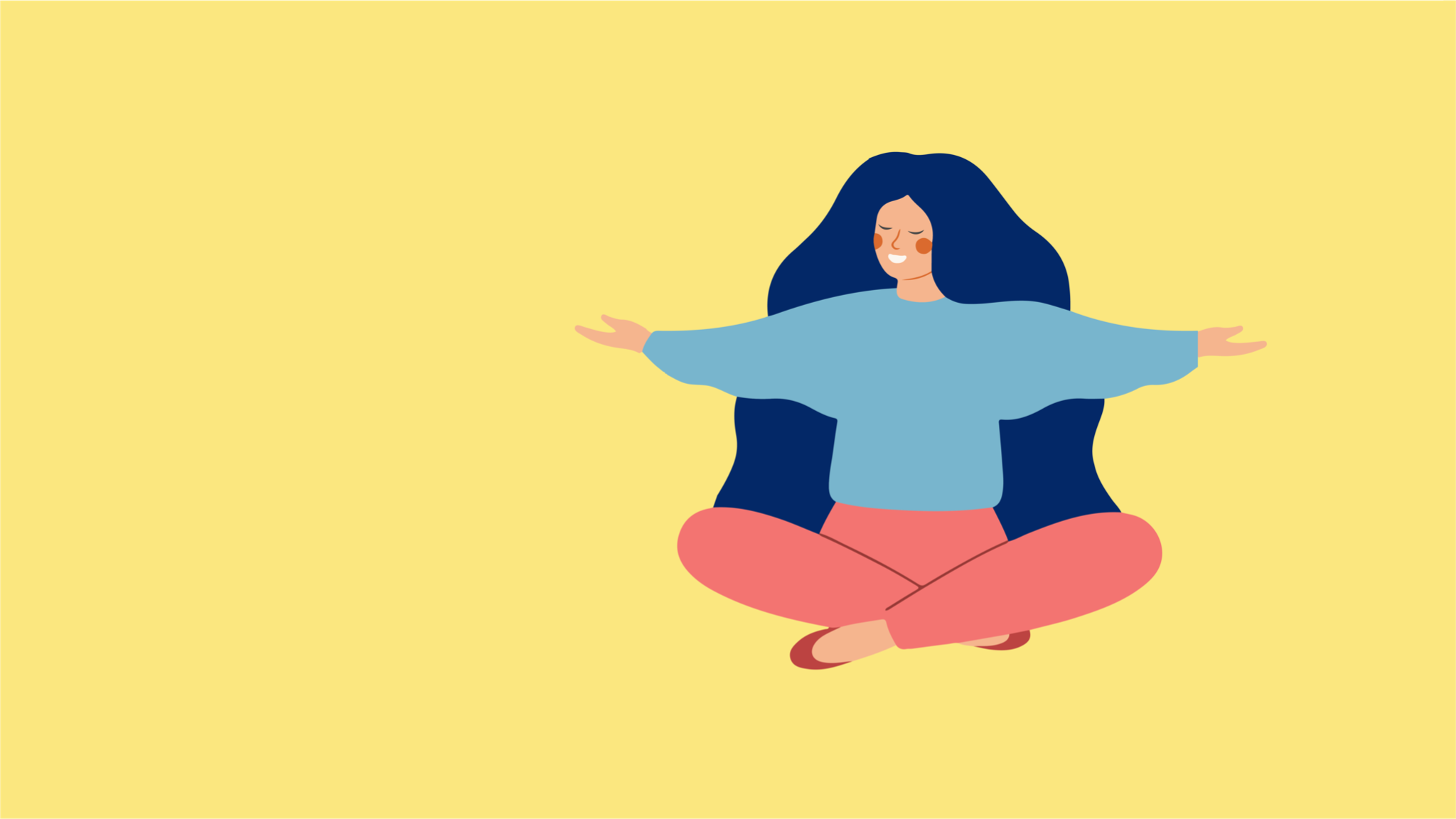 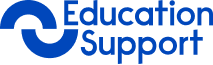 Sophie Boettcher
19th April 2024
Education	 Support

An introduction
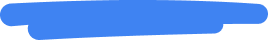 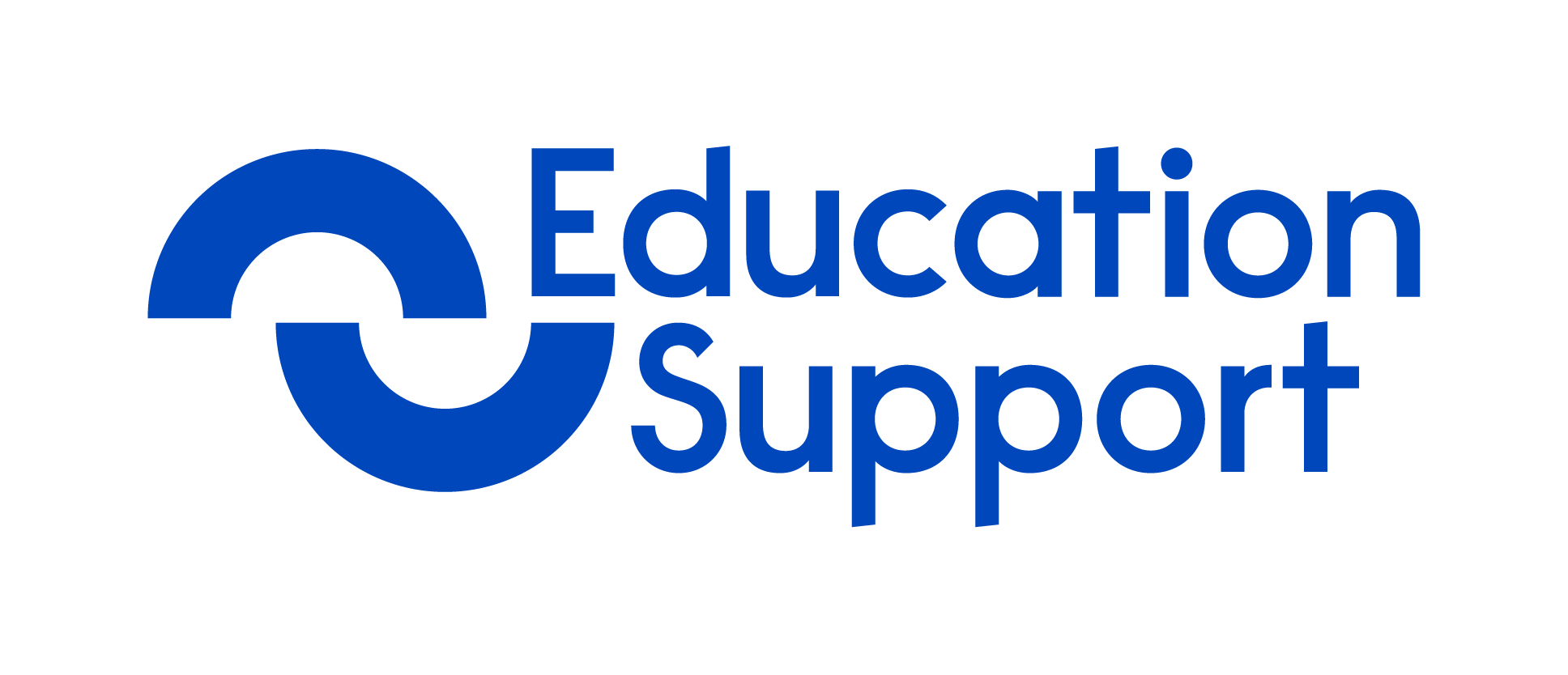 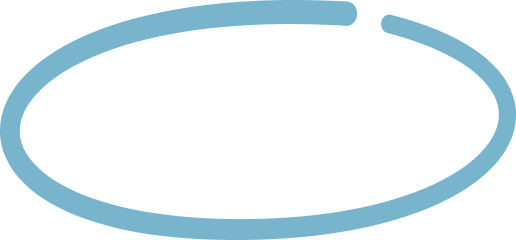 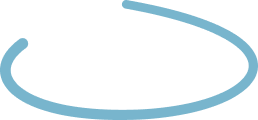 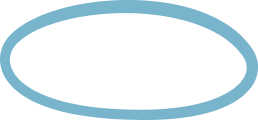 112,000supported through EAP
4,178people suppported by our helpline
564grants awarded
How we work
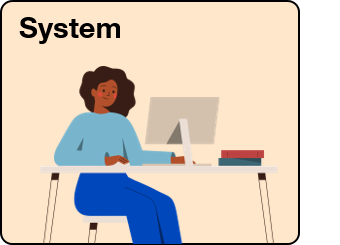 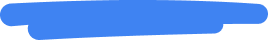 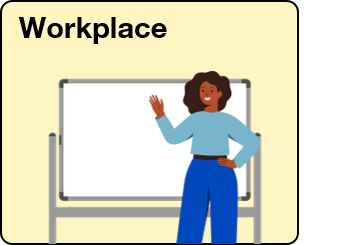 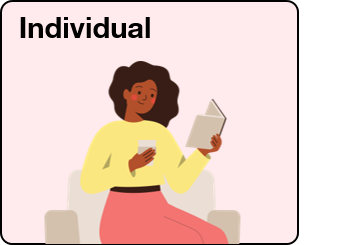 How we work
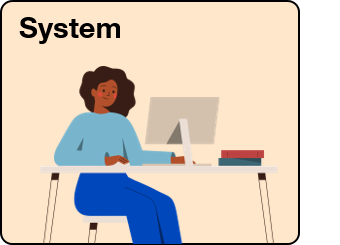 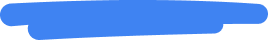 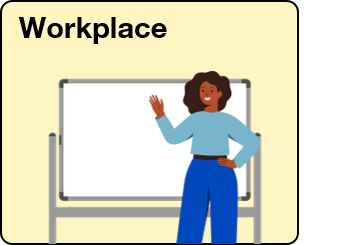 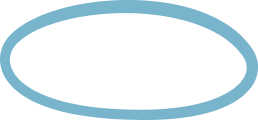 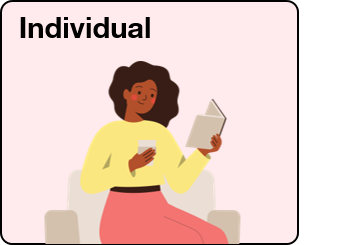 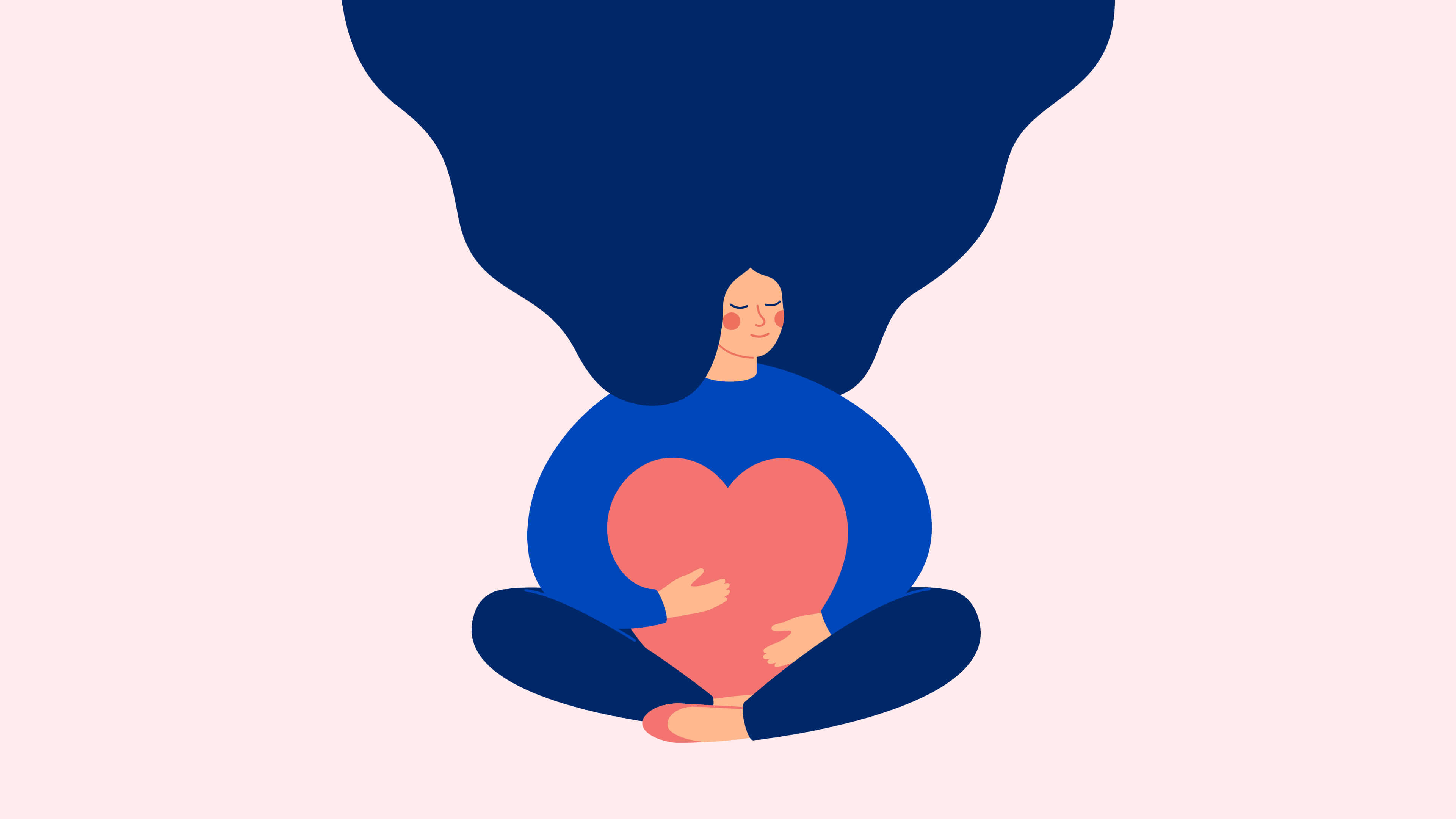 Helpline
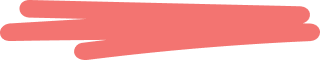 Free and confidential

Open 24/7

Staffed by qualified counsellors
08000 562 561
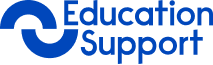 Helpline
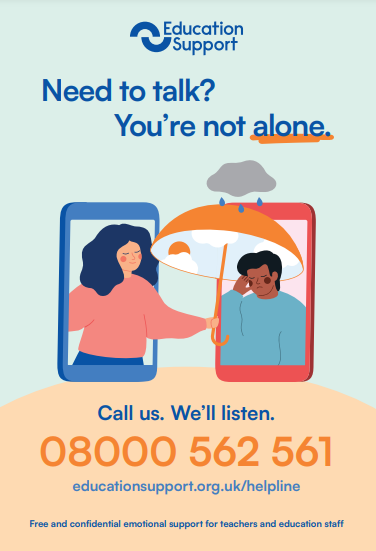 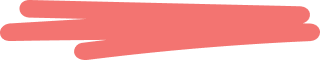 “The helpline counsellor gave me permission to feel what I was feeling. Get in touch as soon as you feel things aren’t right. The call really helped me.”

- Teacher
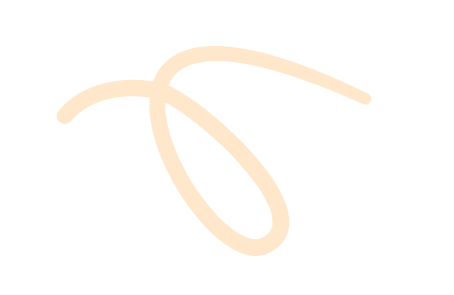 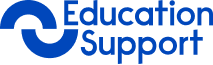 Online resources
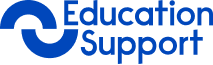 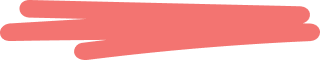 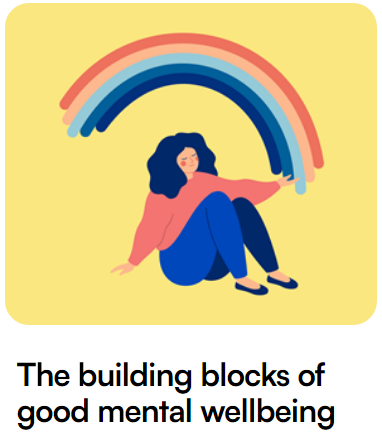 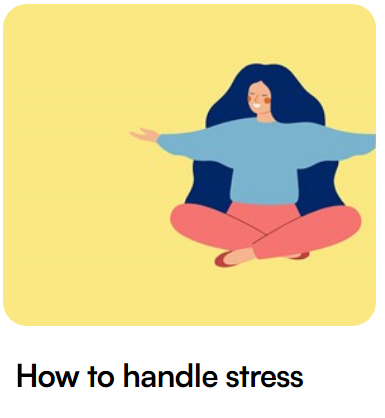 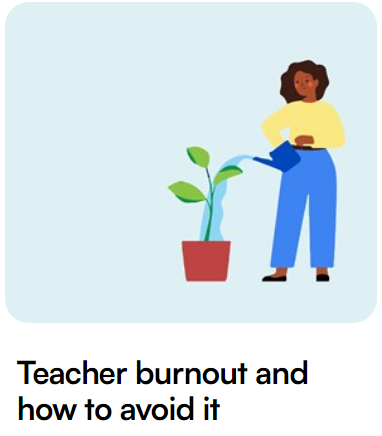 educationsupport.org.uk/resources
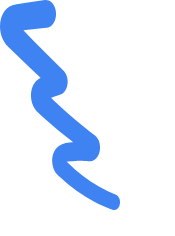 Grants
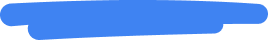 Available to everyone in education

Financial help with essential costs: 
food
rent/mortgage
utility costs
essential household items
travel to work costs

www.educationsupport.org.uk/grants
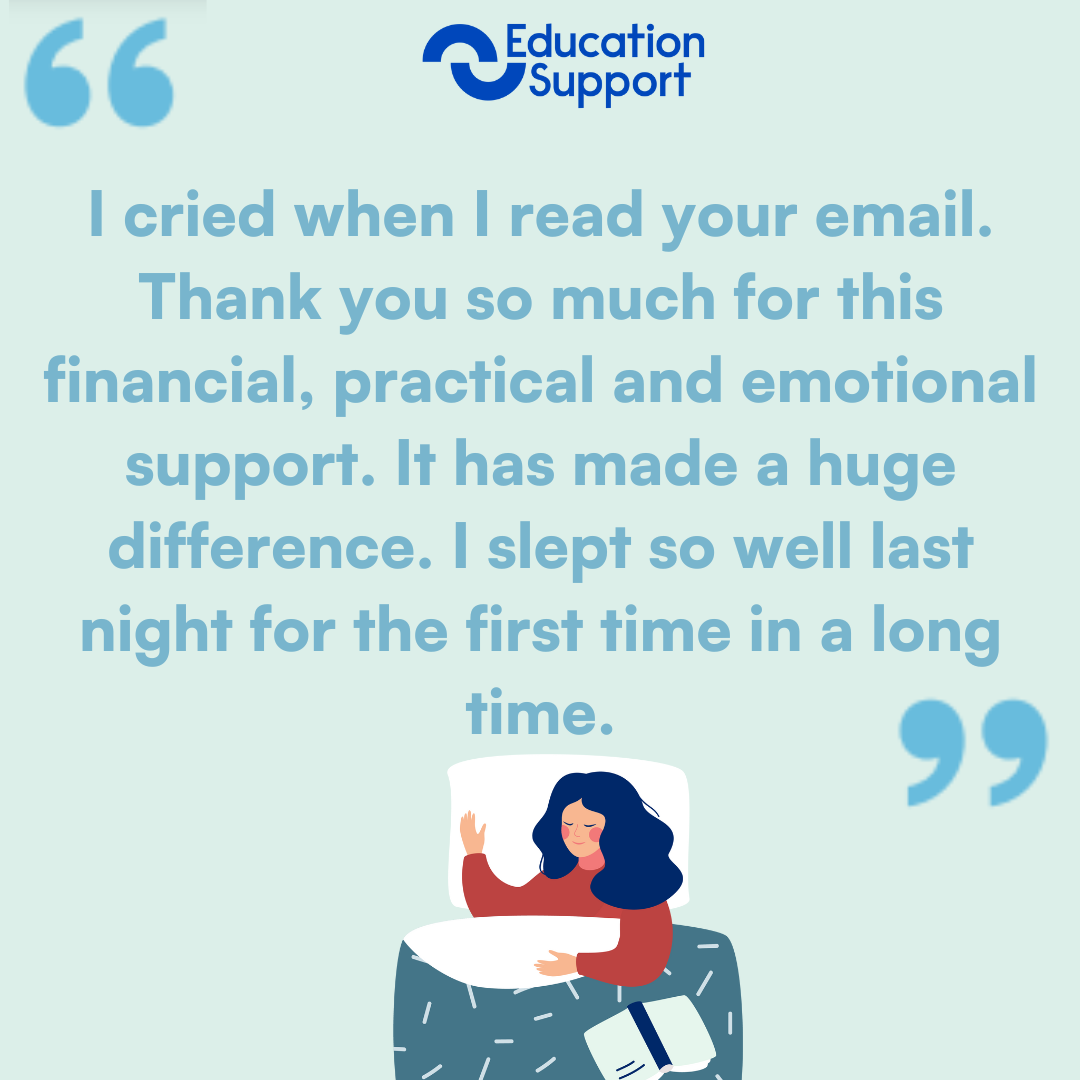 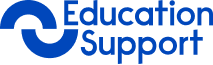 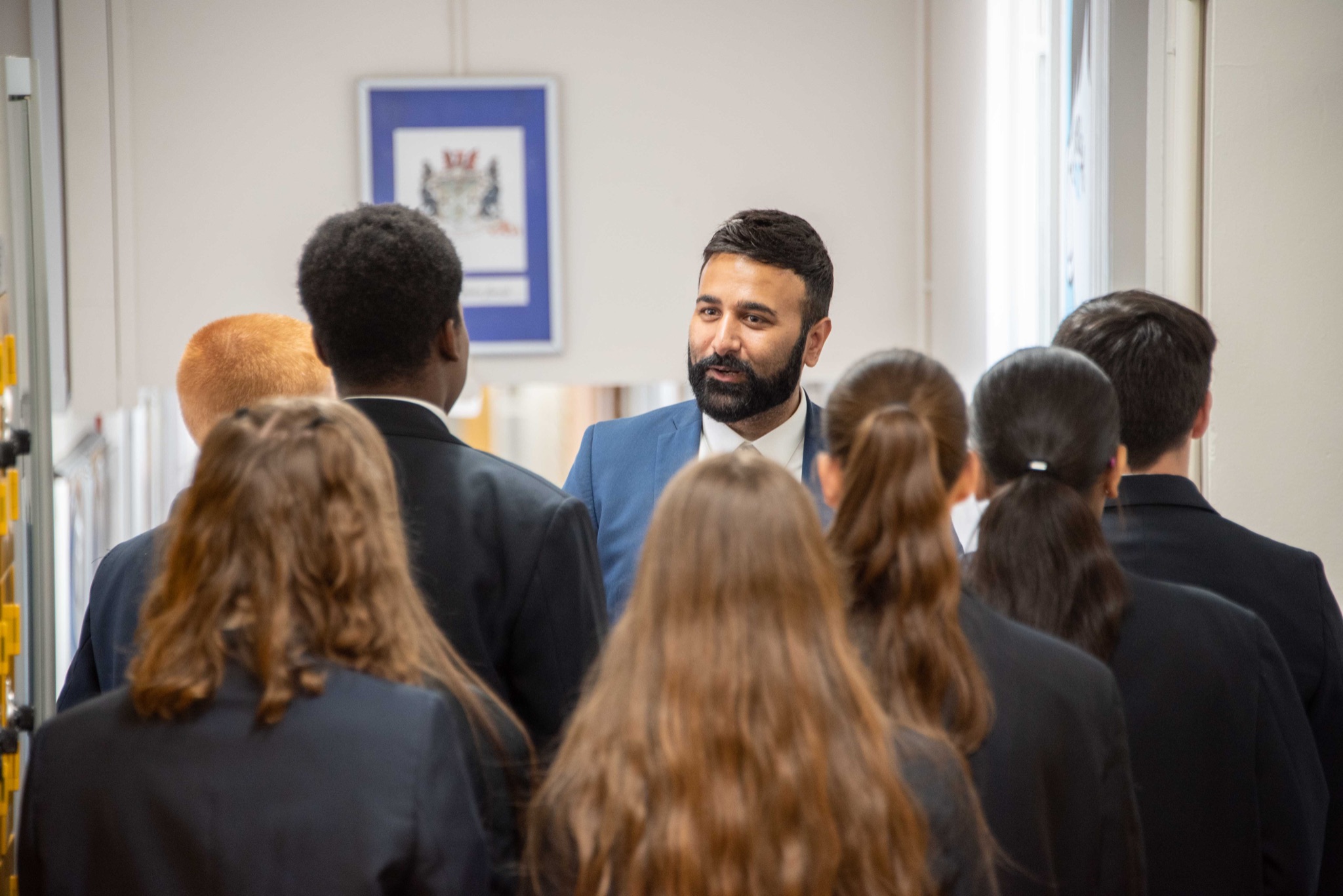 School and FE leaders’ service
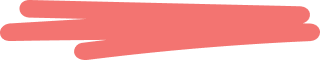 Professional supervision provides a safe and confidential space to talk

Support leaders to feel more in control

Fully funded for leaders in England

www.educationsupport.org.uk/leaders
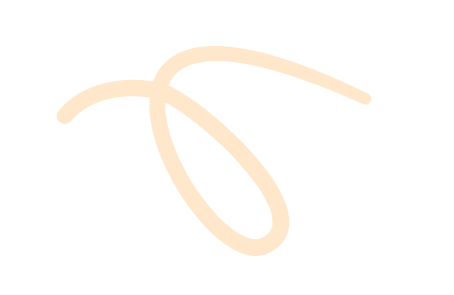 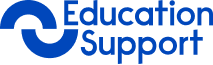 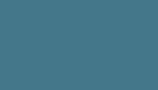 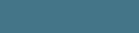 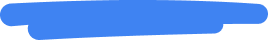 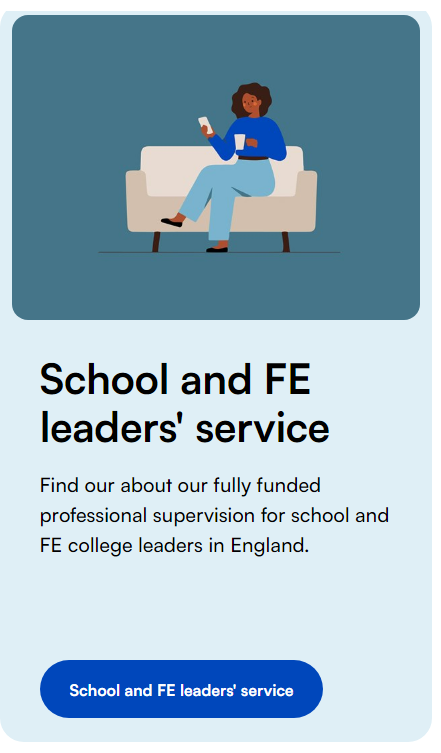 “It was completely life-changing. Each session enabled such food for thought and tools for self-care. It is impossible to say how grateful I am.”

- Headteacher
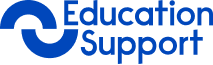 How we work
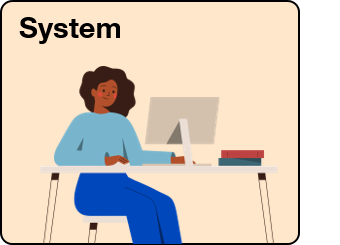 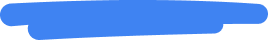 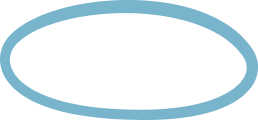 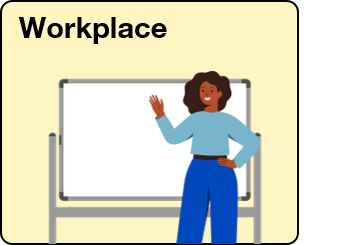 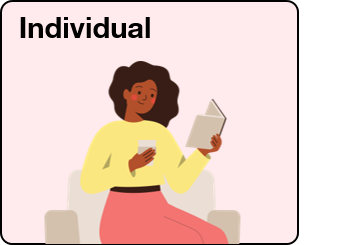 Resources for Schools
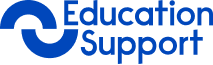 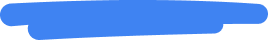 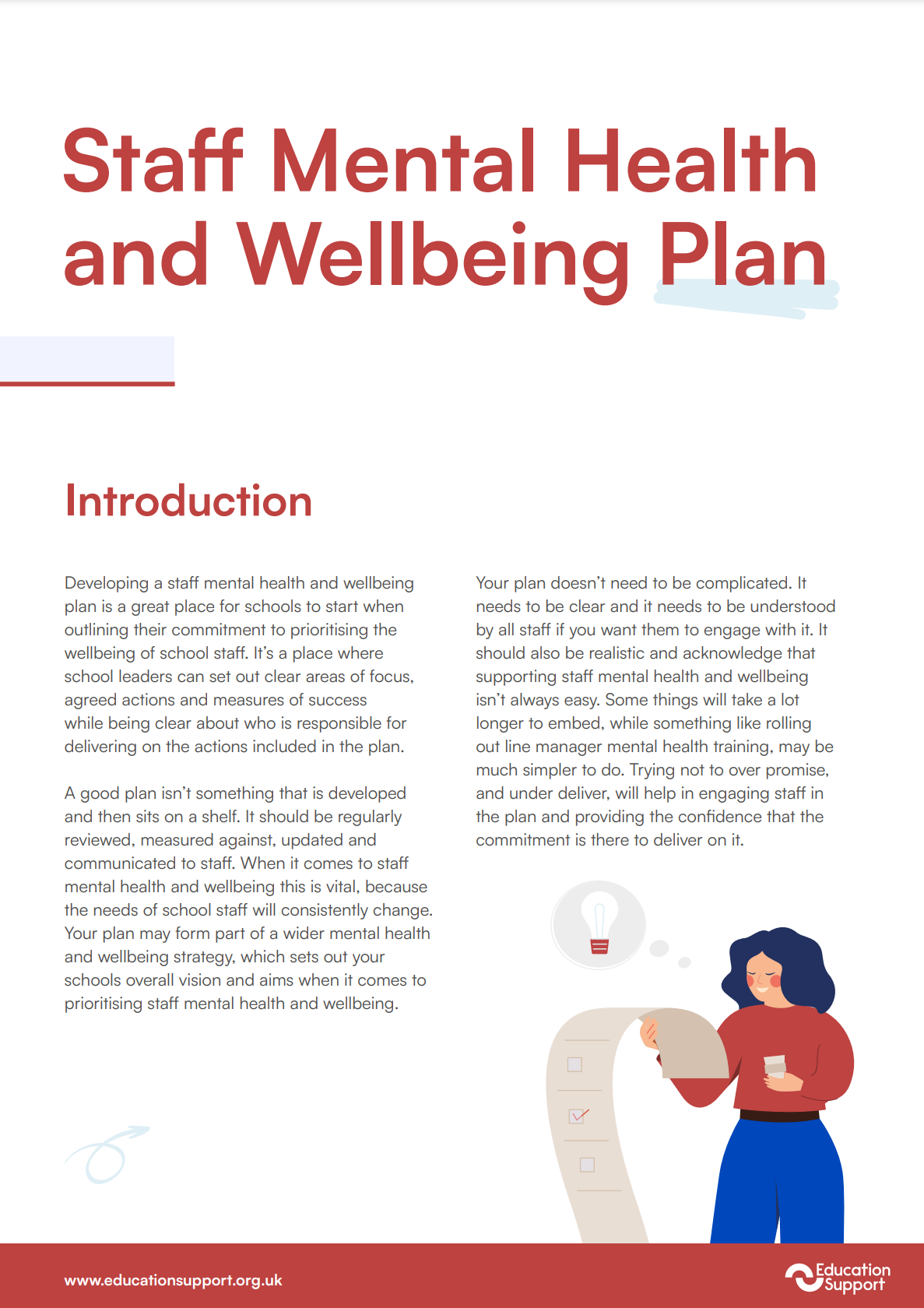 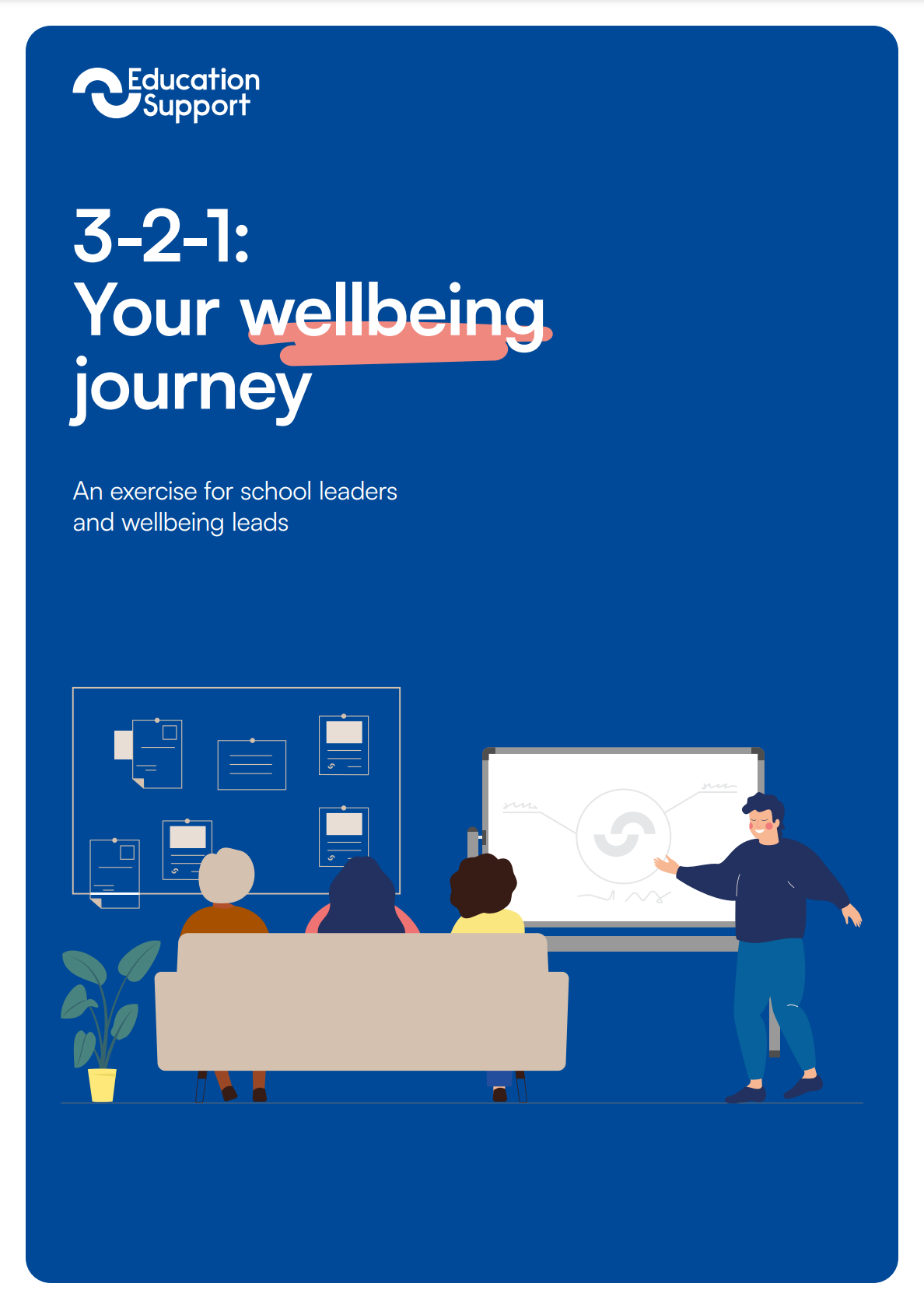 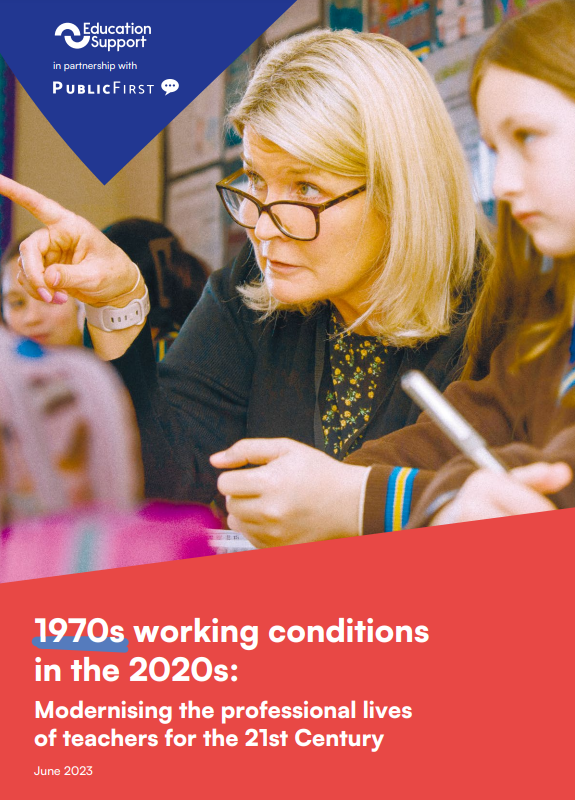 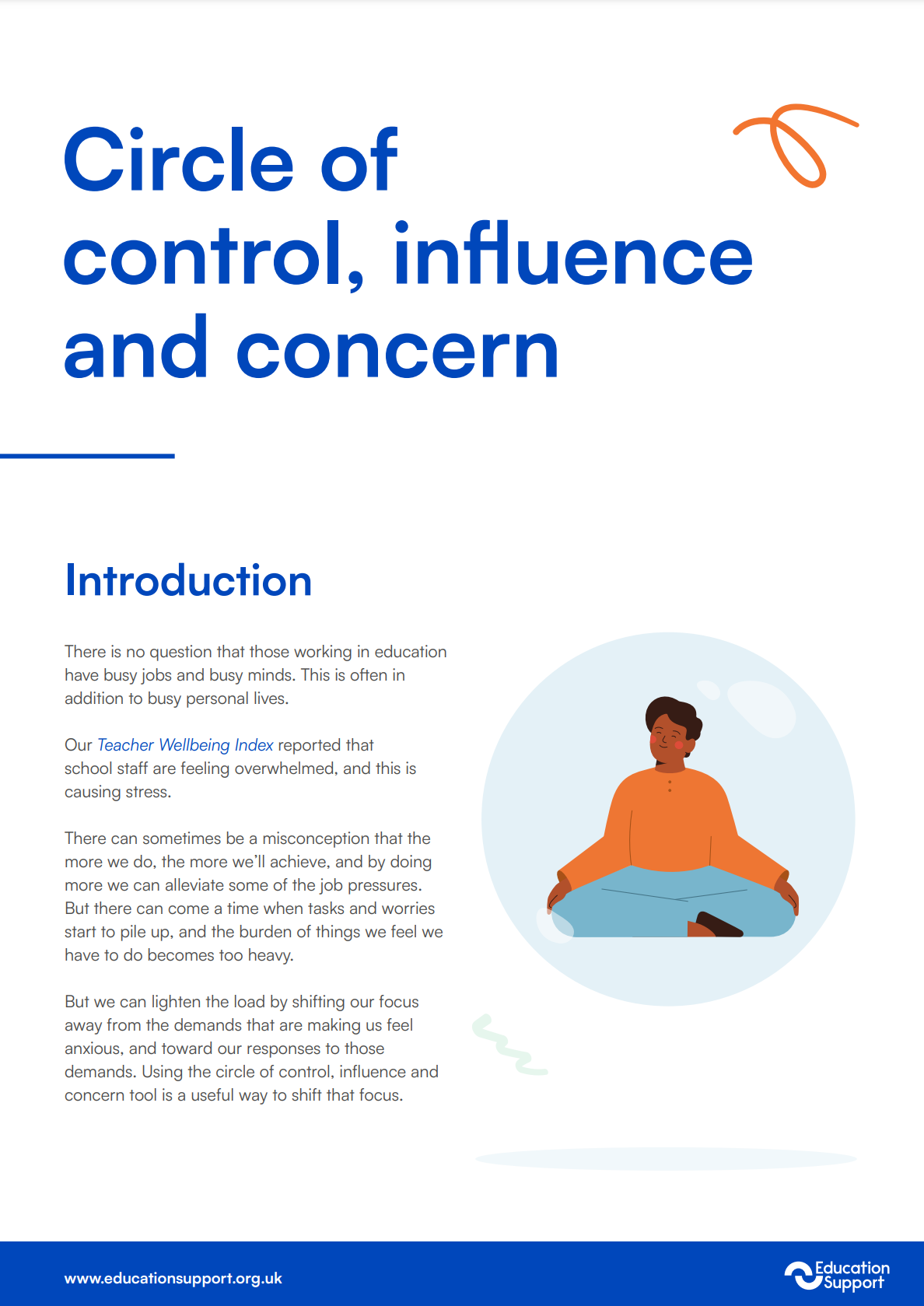 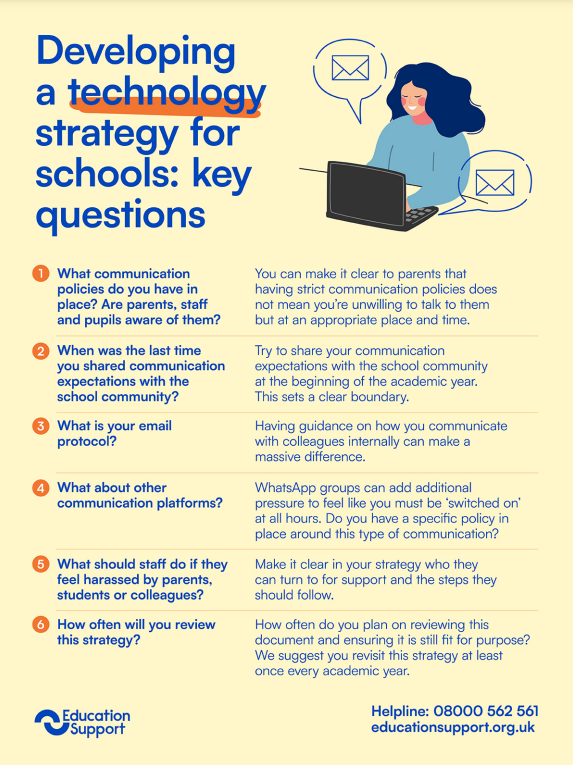 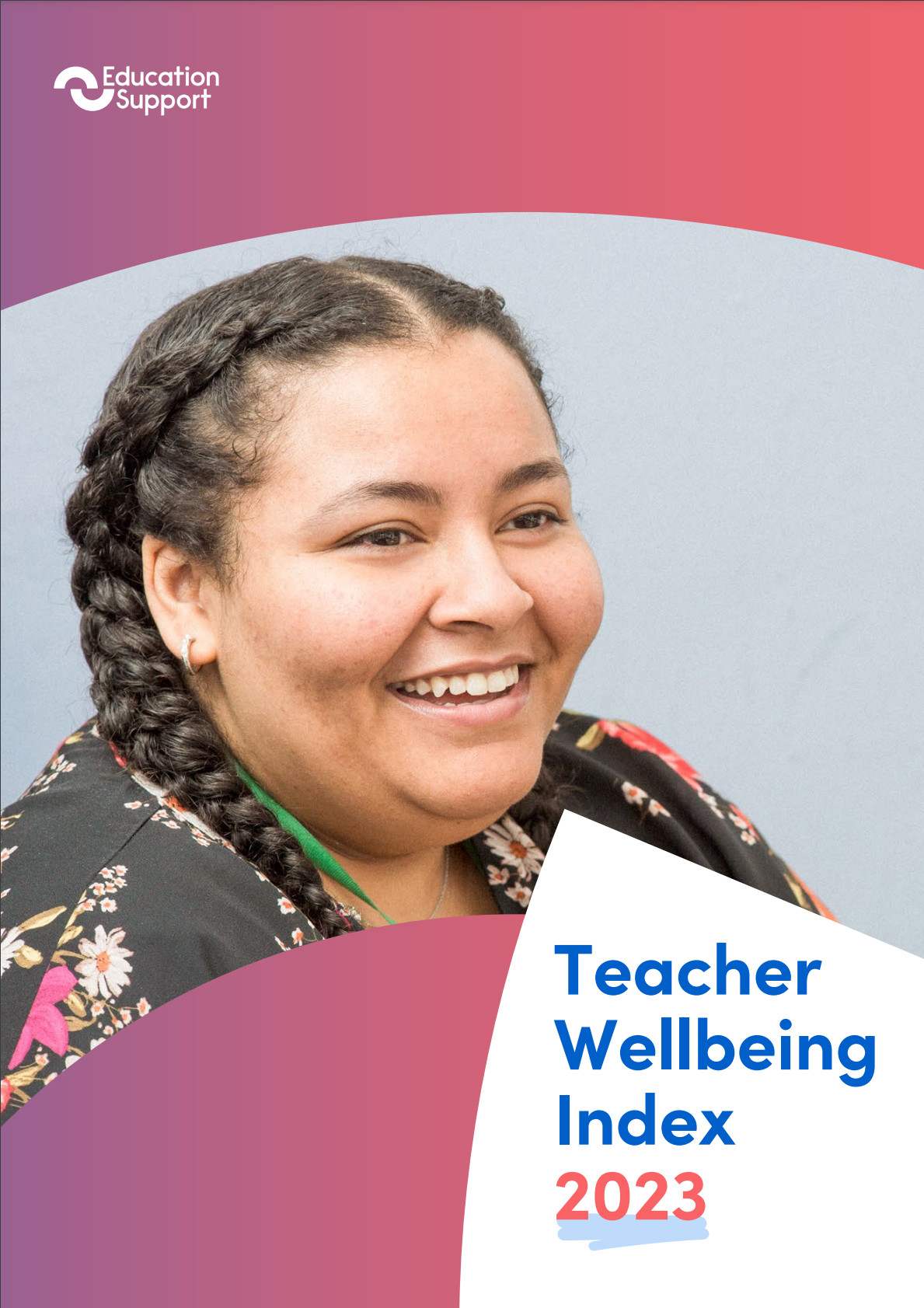 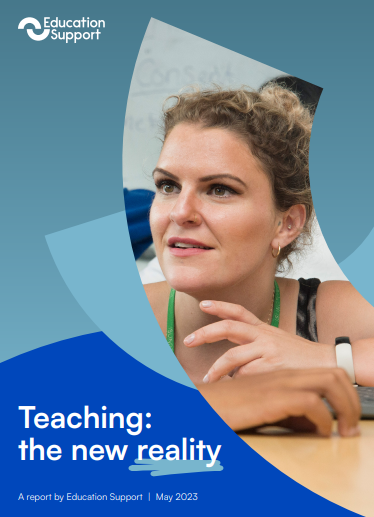 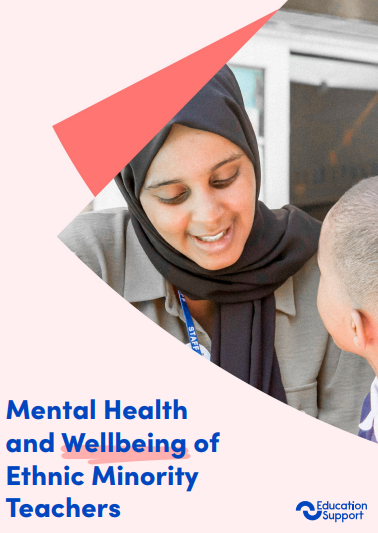 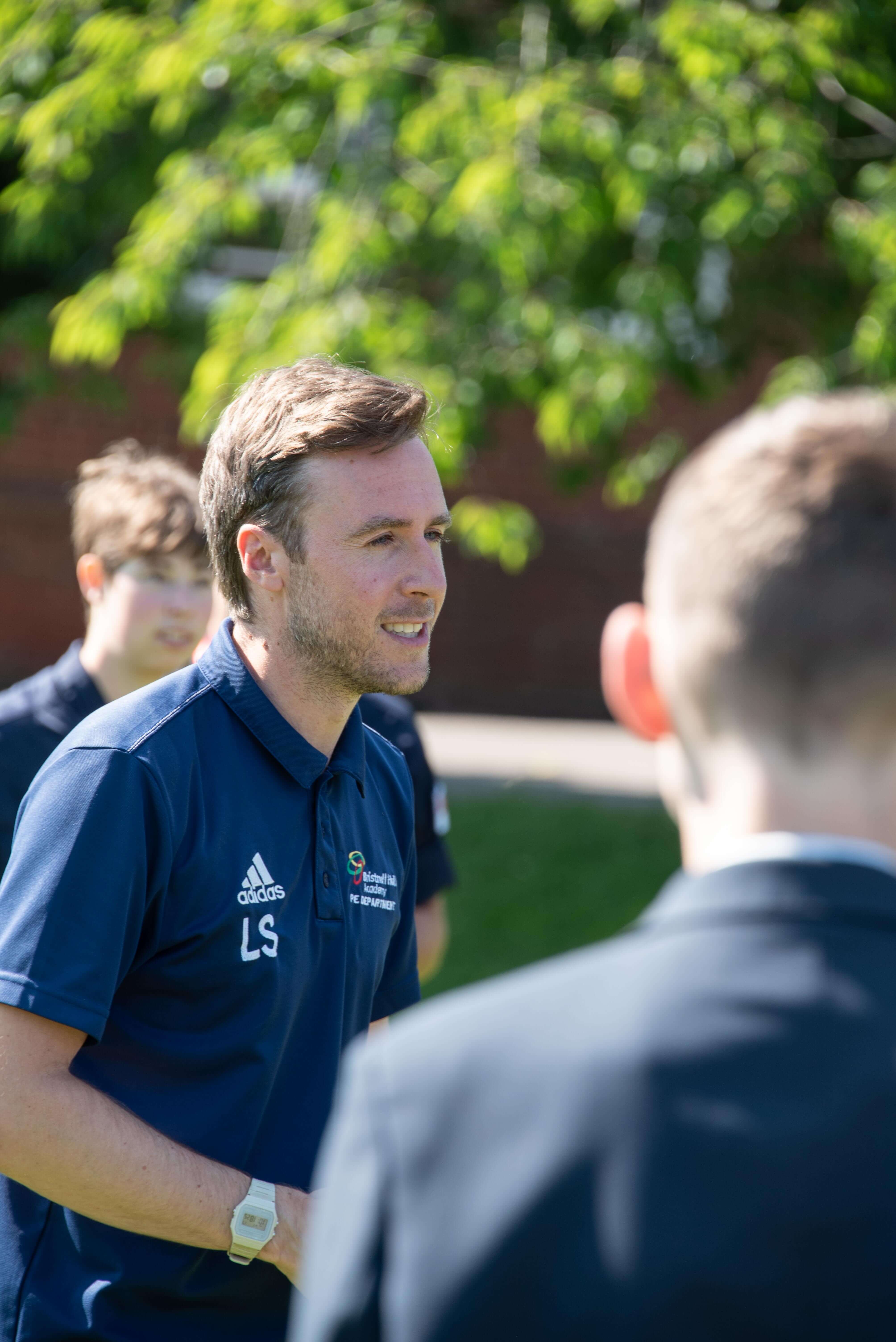 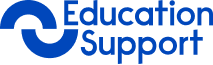 What is an Employee Assistance Programme?
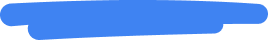 Impartial and confidential support service


24 hour phoneline, 365 days a year


Access to practical resources on a dedicated website



Assistance with personal or work issues


Fast track support by BACP accredited counsellors


Information and guidance for financial and legal queries
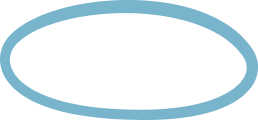 How we work
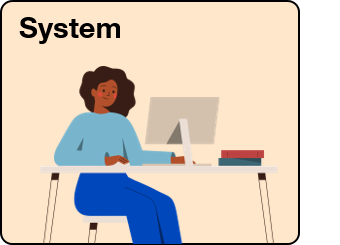 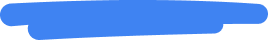 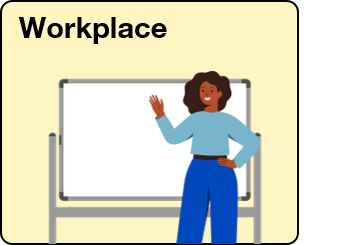 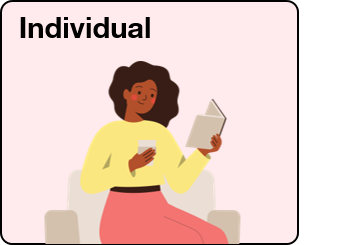 Building evidence and influencing
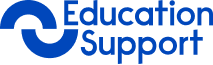 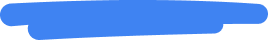 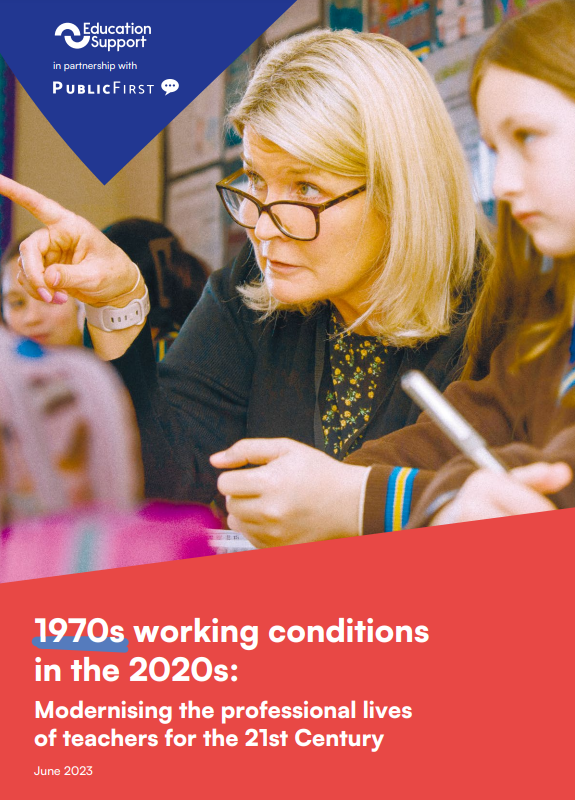 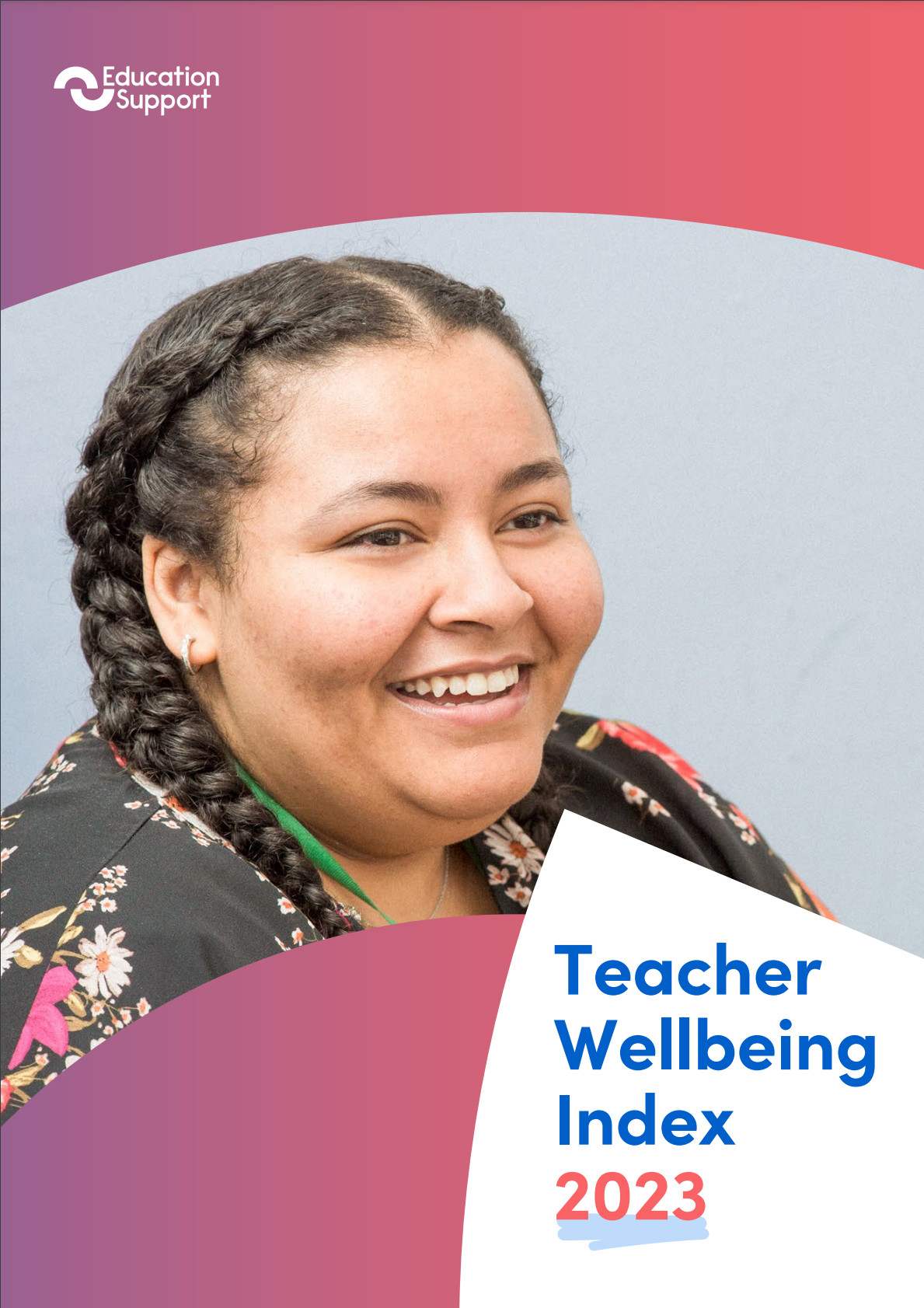 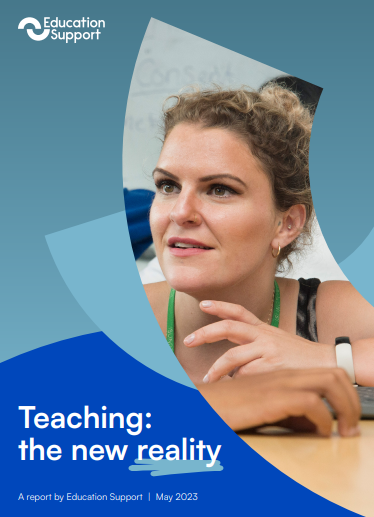 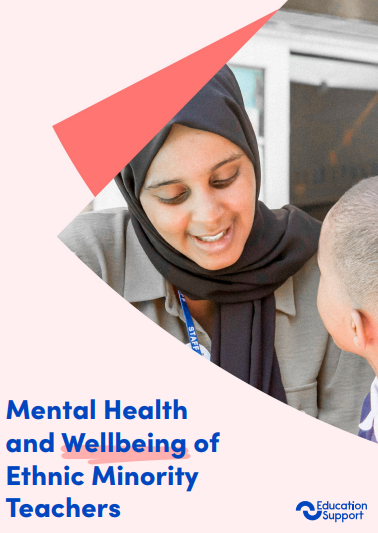 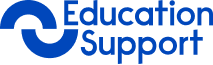 There’s more…
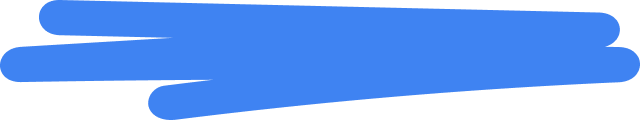 Our website has a wealth of free resources, all the latest news aswell as wellbeing events you are welcome to join.
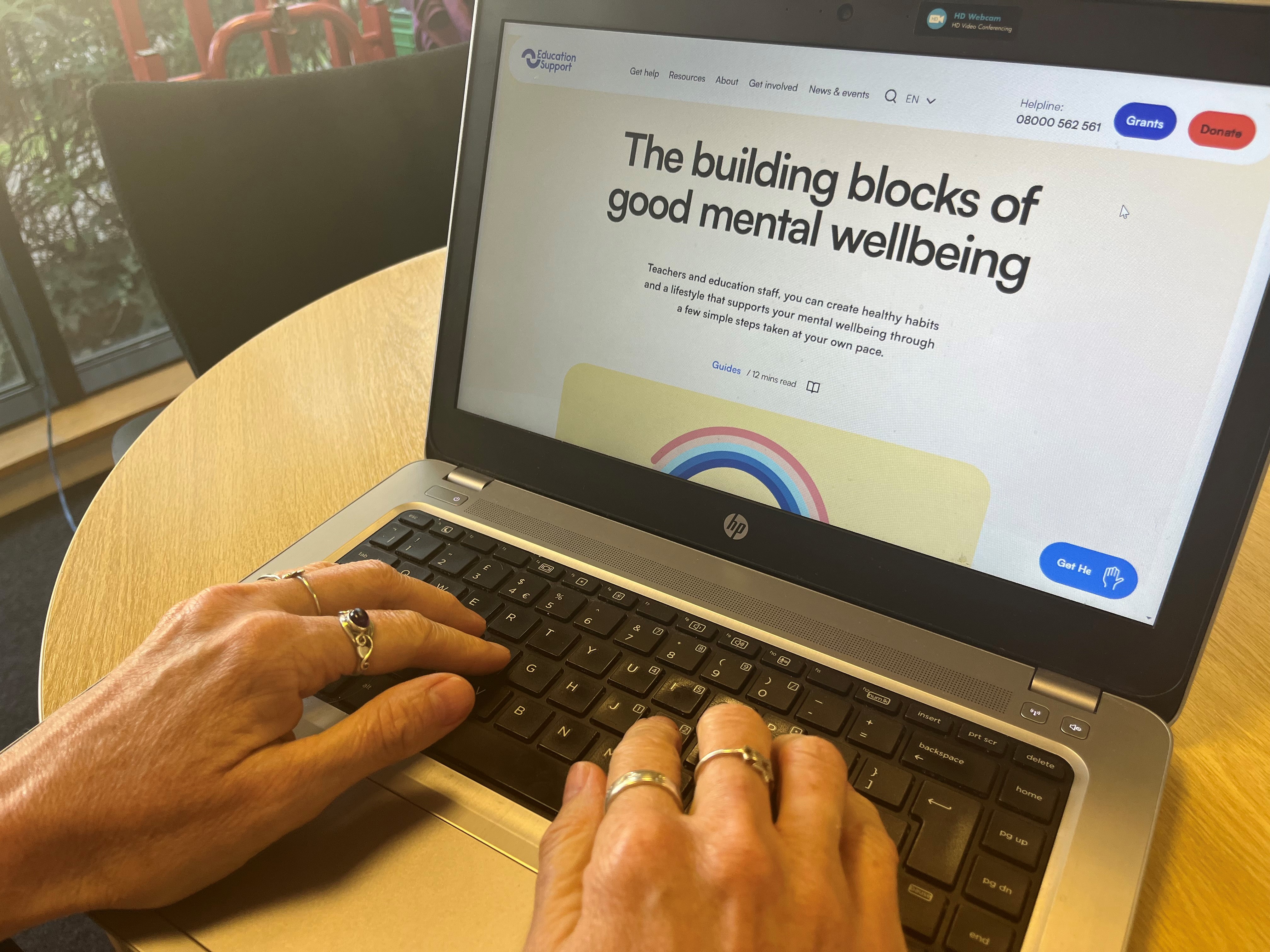 Sign up for our newsletter!
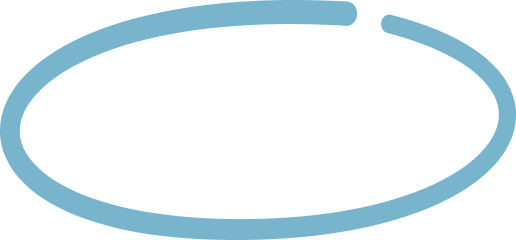 educationsupport.org.uk/subscribe
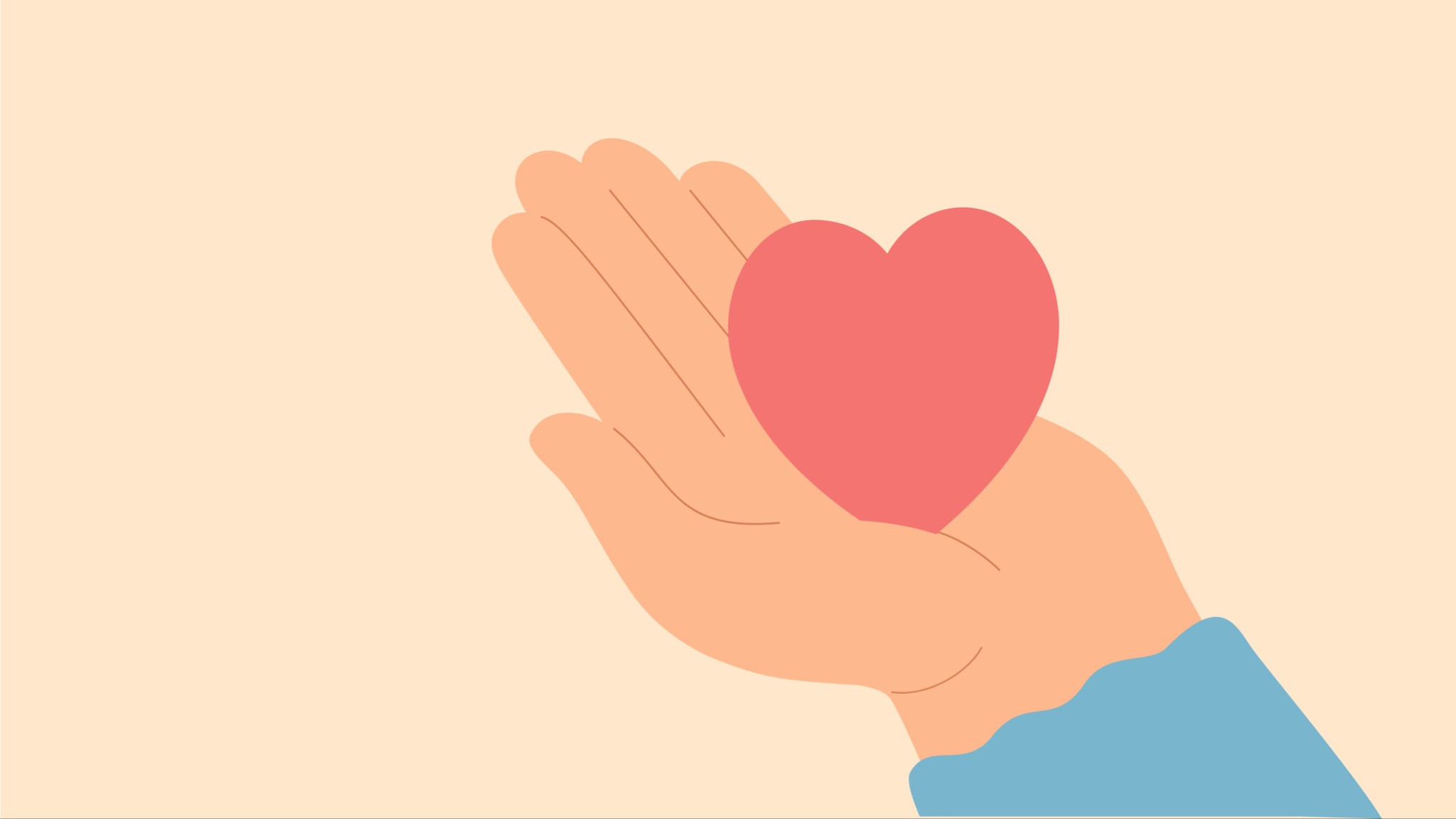 Get Involved
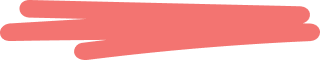 As a charity, our services are funded by the generous support of our donors.

Help us be there for teachers and education staff whenever they need support. 

educationsupport.org/donate
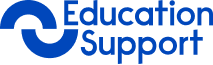 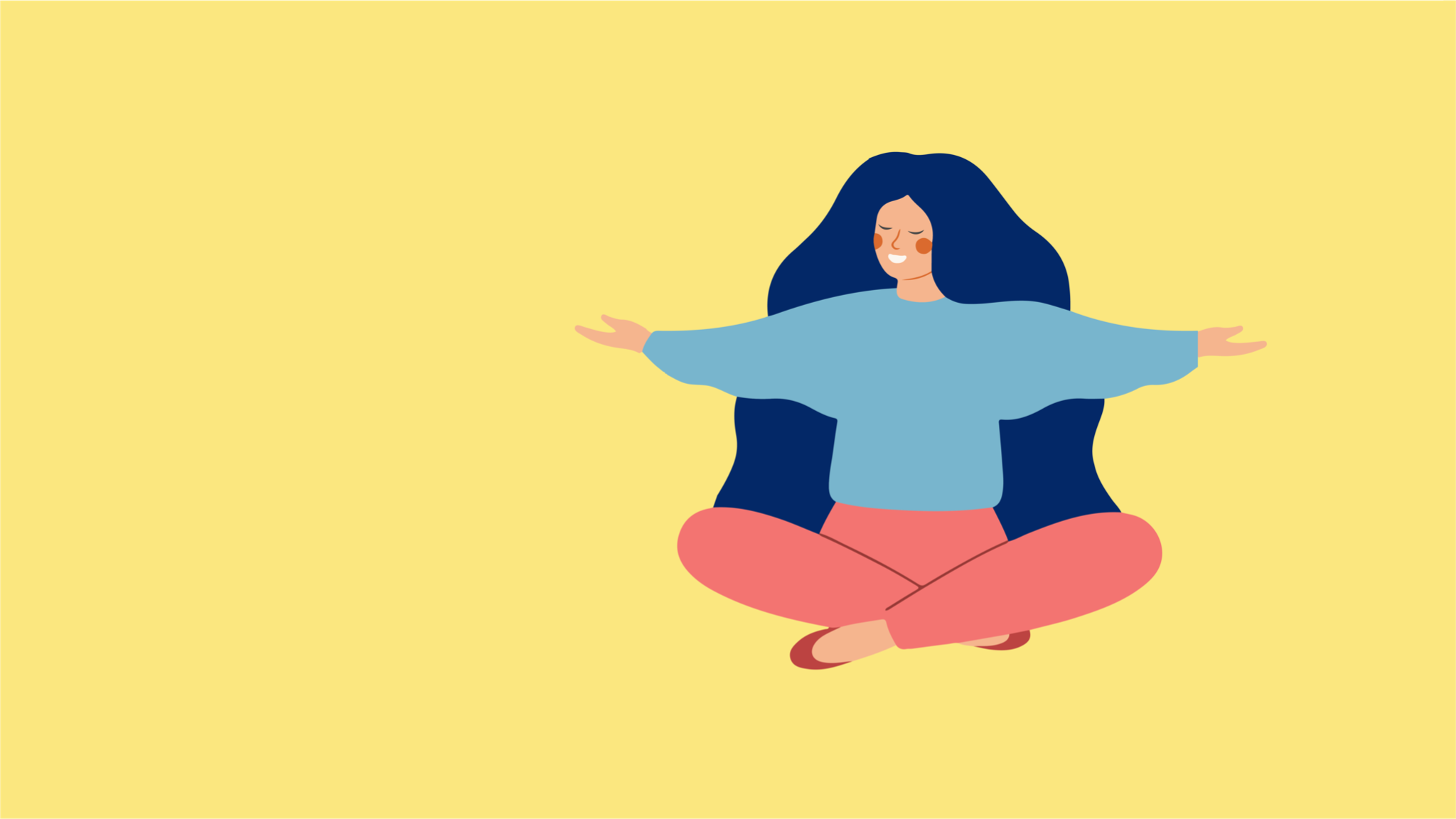 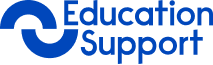 Thank you

Any questions?
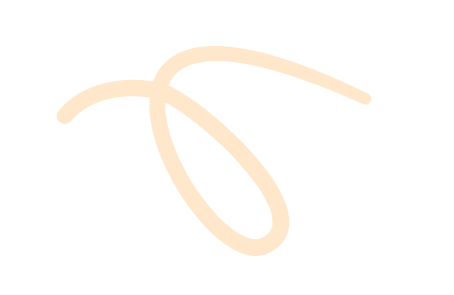 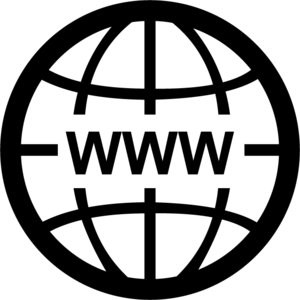 educationsupport.org.uk   @edsupportuk
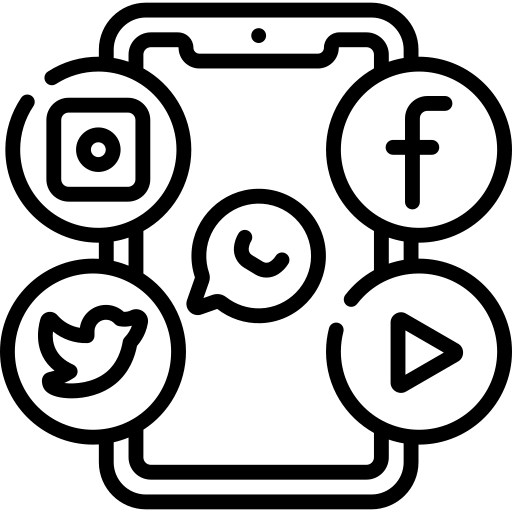